M A T E M A T I K A
VEZA MNOŽENJA I DIJELJENJA
MNOŽENJE
   b · c = a – proizvod
   činioci
DIJELJENJE
    a : b = c – količnik
djeljenik   djelilac
4 · 5 = 20
20 : 4 = 5
Ako je a : b = c, onda je a = b · c
1.  U igri je učestvovalo ____ igrača. Raspoređeni su u ____ reda. U svakom redu je jednak broj igrača. Koliko je igrača u redu?
12
3
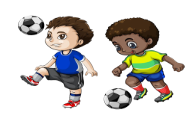 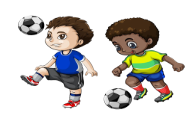 12 : 3 = ___.
4
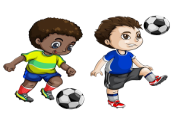 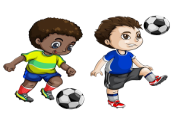 U svakom redu su 4 igrača.
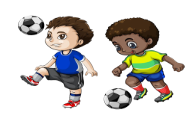 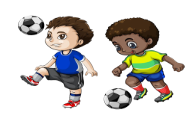 Igrači su raspoređeni u 3 reda, a u svakom redu ima 4 igrača. Ukupno ima igrača: 4 · 3 =___.
12 igrača je raspoređeno po 4 u svakom redu. Koliko ima redova?
12
3
12 : 4 =___.
Ima tri reda igrača.
2. Popuni prazna polja:
            
a)                                        b)       

v)                                        g)
·3
:3
:9
·9
6
18
6
27
3
27
:7
·7
:4
·4
35
5
35
36
9
36
Kako možemo provjeriti tačnost izraza: 56 : 7 = 8
tako, jer je 8 · 7 = 56
Izračunaj kao što je započeto: 
54 : 6 =
81 : 9 = 
40 : 5 =
24 : 3 = 
14 : 2 =
,  jer je 9 · 6 = 54
9
9
,  jer je 9 · 9 = 81
8
,  jer je 8 · 5 = 40
8
,  jer je 8 · 3 = 24
7
,  jer je 7 · 2 = 14
2. Za svaki primjer dijeljenja napiši po dva načina množenja: 
               24 : 4 = 6
18 : 2 = 9
6 · 4 = 24
9 · 2 = 18
4 · 6 = 24
2 · 9 = 18
3. Napiši dva načina množenja i dva načina dijeljenja koristeći brojeve 6, 48 i 8.
Množenje: 6 · 8 = 48   i   8 · 6 = 48
Dijeljenje: 48 : 6 = 8   i   48 : 8 = 6
ZADACI   ZA   SAMOSTALAN   RAD:
U udžbeniku na strani 110 uraditi zadatke pod rednim brojem 4 i 5.